CSE 332 Autumn 2023Lecture 25: Minimum Spanning Trees, P & NP
Nathan Brunelle
http://www.cs.uw.edu/332
Kruskal’s Algorithm
8
B
E
10
8
H
7
2
A
9
5
D
9
I
12
3
3
C
11
G
2
F
1
6
Cut Theorem
8
B
E
10
8
H
7
2
A
9
5
D
9
I
12
3
3
C
11
G
3
F
1
6
[Speaker Notes: If I take any cut at all in the graph, then the least weight edge across that cut is guaranteed to be part of some minimum spanning tree. The least weight edge that crosses any cut in . 
We need a bit more mechanics to make this work for kruskals. 
Suppose A is a subset of a minimum spanning tree, meaning, we are on our way to building. There is a minimum spanning tree T, where every edge in A is part of this minimum spanning tree T

Define some cut (S,V-S), which A respects. It is safe to add e to A and we will have made more progress

Repeat v-1 times. If we know we can start with some arbitrary subset, then we can add this edge e . There is some minimum spanning tree that has this edge f,g. If I used some other edge instead, an]
Cut Theorem
8
B
E
10
8
H
7
2
A
9
5
D
9
I
12
3
3
C
11
G
4
F
1
6
[Speaker Notes: If I take any cut at all in the graph, then the least weight edge across that cut is guaranteed to be part of some minimum spanning tree. The least weight edge that crosses any cut in . 
We need a bit more mechanics to make this work for kruskals. 
Suppose A is a subset of a minimum spanning tree, meaning, we are on our way to building. There is a minimum spanning tree T, where every edge in A is part of this minimum spanning tree T

Define some cut (S,V-S), which A respects. It is safe to add e to A and we will have made more progress

Repeat v-1 times. If we know we can start with some arbitrary subset, then we can add this edge e . There is some minimum spanning tree that has this edge f,g. If I used some other edge instead, an]
Cut Theorem
8
B
E
10
8
H
7
2
A
9
5
D
9
I
12
3
3
C
11
G
5
F
1
6
[Speaker Notes: If I take any cut at all in the graph, then the least weight edge across that cut is guaranteed to be part of some minimum spanning tree. The least weight edge that crosses any cut in . 
We need a bit more mechanics to make this work for kruskals. 
Suppose A is a subset of a minimum spanning tree, meaning, we are on our way to building. There is a minimum spanning tree T, where every edge in A is part of this minimum spanning tree T

Define some cut (S,V-S), which A respects. It is safe to add e to A and we will have made more progress

Repeat v-1 times. If we know we can start with some arbitrary subset, then we can add this edge e . There is some minimum spanning tree that has this edge f,g. If I used some other edge instead, an]
Cut Theorem
8
B
E
10
8
H
7
2
A
9
5
D
9
I
12
3
3
C
11
G
6
F
1
6
[Speaker Notes: If I take any cut at all in the graph, then the least weight edge across that cut is guaranteed to be part of some minimum spanning tree. The least weight edge that crosses any cut in . 
We need a bit more mechanics to make this work for kruskals. 
Suppose A is a subset of a minimum spanning tree, meaning, we are on our way to building. There is a minimum spanning tree T, where every edge in A is part of this minimum spanning tree T

Define some cut (S,V-S), which A respects. It is safe to add e to A and we will have made more progress

Repeat v-1 times. If we know we can start with some arbitrary subset, then we can add this edge e . There is some minimum spanning tree that has this edge f,g. If I used some other edge instead, an]
Proof of Kruskal’s Algorithm
8
B
E
10
8
H
7
2
A
9
5
D
9
I
12
3
3
C
11
G
7
F
1
6
Kruskal’s Algorithm Runtime
8
B
E
10
8
H
7
2
A
9
5
D
9
I
12
3
3
C
11
G
8
F
1
6
General MST Algorithm
8
B
E
10
8
H
7
2
A
9
5
D
9
I
12
3
3
C
11
G
9
F
1
6
Prim’s Algorithm
8
B
E
10
6
H
7
2
A
9
5
D
9
I
12
3
3
C
11
G
10
F
1
7
Prim’s Algorithm
8
B
E
10
6
H
7
2
A
9
5
D
9
I
12
3
3
C
11
G
11
F
1
7
Prim’s Algorithm
8
B
E
10
6
H
7
2
A
9
5
D
9
I
12
3
3
C
11
G
12
F
1
7
Prim’s Algorithm
8
B
E
10
6
H
7
2
A
9
5
D
9
I
12
3
3
C
11
G
13
F
1
7
Prim’s Algorithm
8
B
E
10
6
H
7
2
A
9
5
D
9
I
12
3
3
C
11
G
14
F
1
7
Prim’s Algorithm
8
B
E
10
6
H
7
2
A
9
5
D
9
I
12
3
3
C
11
G
15
F
1
7
Dijkstra’s Algorithm
8
1
4
10
6
7
7
2
0
9
5
3
9
8
12
3
3
2
11
6
16
5
1
7
Prim’s Algorithm
8
1
4
10
6
7
7
2
0
9
5
3
9
8
12
3
3
2
11
6
17
5
1
7
Dijkstra’s Algorithm
8
1
4
10
6
7
7
2
0
9
5
3
9
8
12
3
3
2
11
6
18
5
1
7
Prim’s Algorithm
8
1
4
10
6
7
7
2
0
9
5
3
9
8
12
3
3
2
11
6
19
5
1
7
7 Bridges of Königsberg
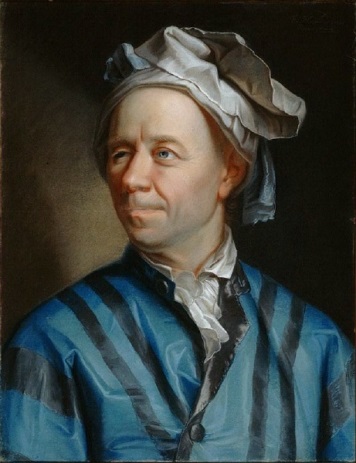 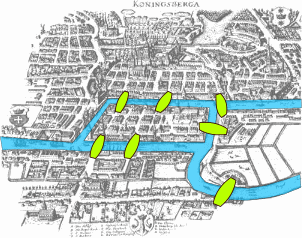 B
A
D
C
The Pregel River runs through the city of Koenigsberg, creating 2 islands. Among these 2 islands and the 2 sides of the river, there are 7 bridges. Is there any path starting at one landmass which crosses each bridge exactly once?
Euler Path Problem
B
B
A
A
D
D
C
C
Examples
Which of the graphs below have an Euler path?
B
B
A
A
D
D
C
C
D
B
No Euler path exists!
A
C
Euler’s Theorem
A graph has an Euler Path if and only if it is connected and has exactly 0 or 2 nodes with odd degree.
B
B
A
A
D
D
C
C
D
B
A
C
Algorithm for the Euler Path Problem
A Seemingly Similar Problem
B
G
C
E
A
H
F
D
Algorithms for the Hamiltonian Path Problem
Option 2: List all sequences, look for a path
B
D
E
A
C
Running Times
Operations
Input Size
Running Times
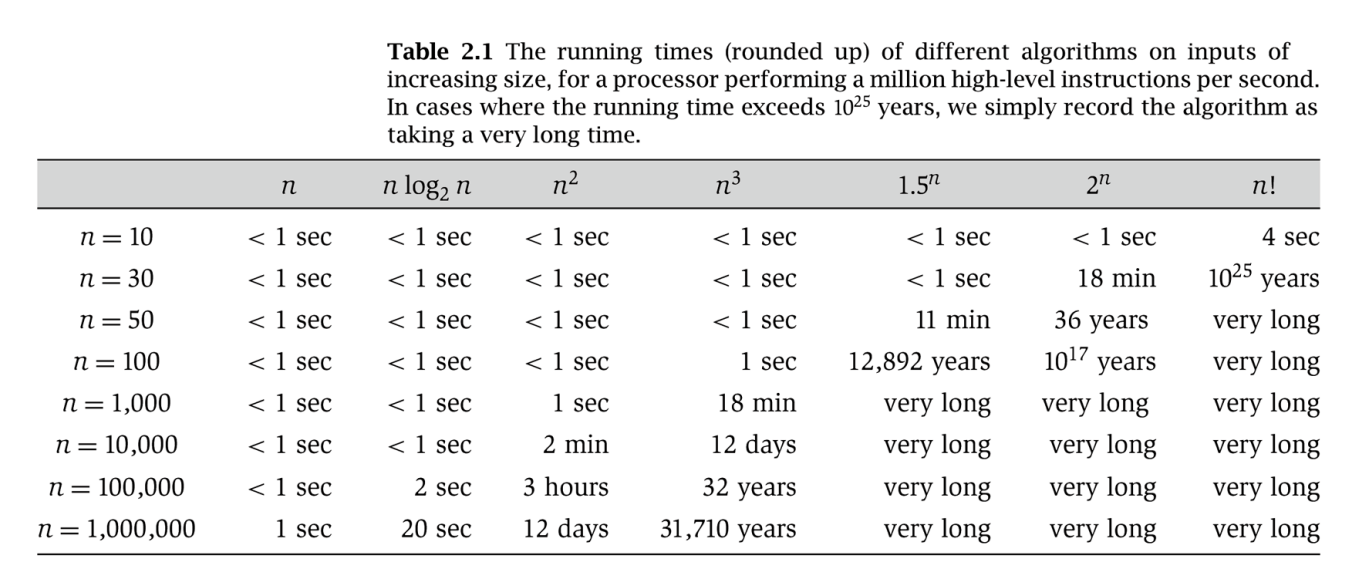 Tractability
Complexity Classes
Complexity Classes and Tractability
Intractable
Tractable
Members
Hamiltonian Path
Longest Path
Vertex Cover
Independent Set
Satisfiability
Most Board Game Strategies
Sorting
Shortest Path
Euler Path
Tractable
Intractable
Studying Complexity and Tractability
There are some problems that we do not have polynomial time algorithms to solve, but provided answers are easy to check
Hamiltonian Path:
It’s “hard” to look at a graph and determine whether it has a Hamiltonian Path
It’s “easy” to look at a graph and a candidate path together and determine whether THAT path is a Hamiltonian Path 
It’s easy to verify whether a given path is a Hamiltonian path
Gap?
Unknown!
Solving and Verifying Hamiltonian Path
Party Problem
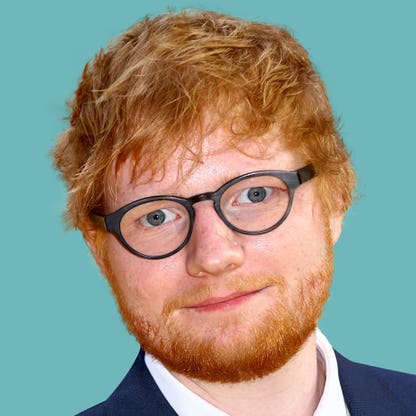 Draw Edges between people who don’t get along
How many people can I invite to a party if everyone must get along?
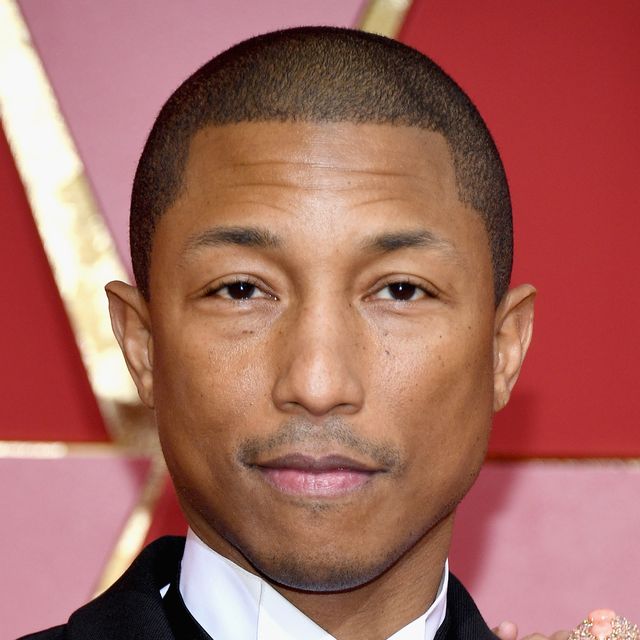 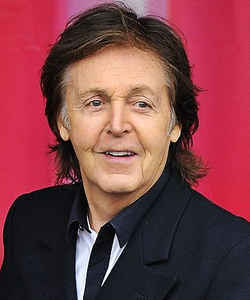 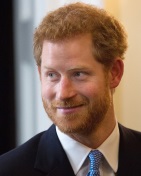 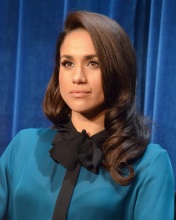 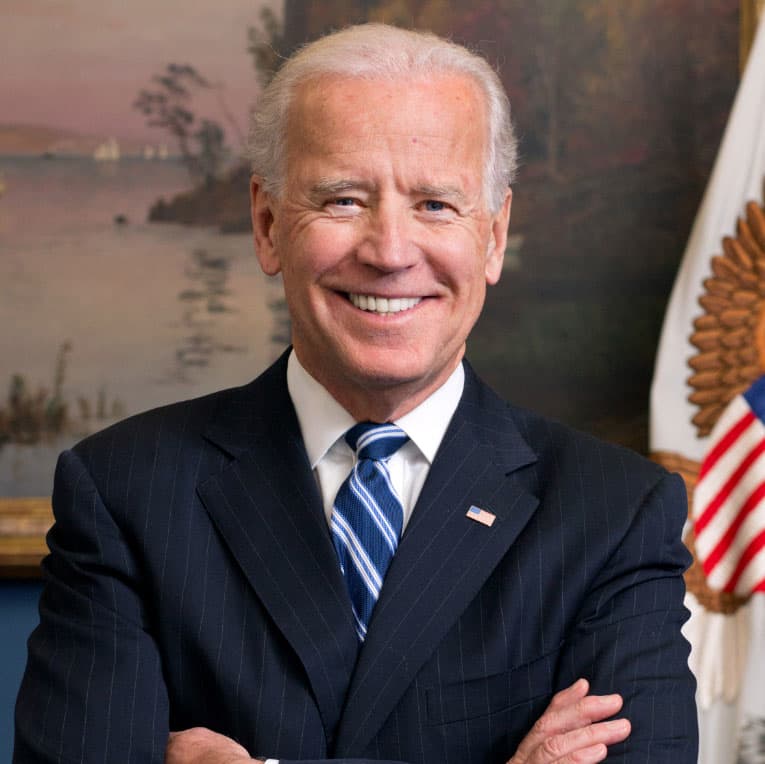 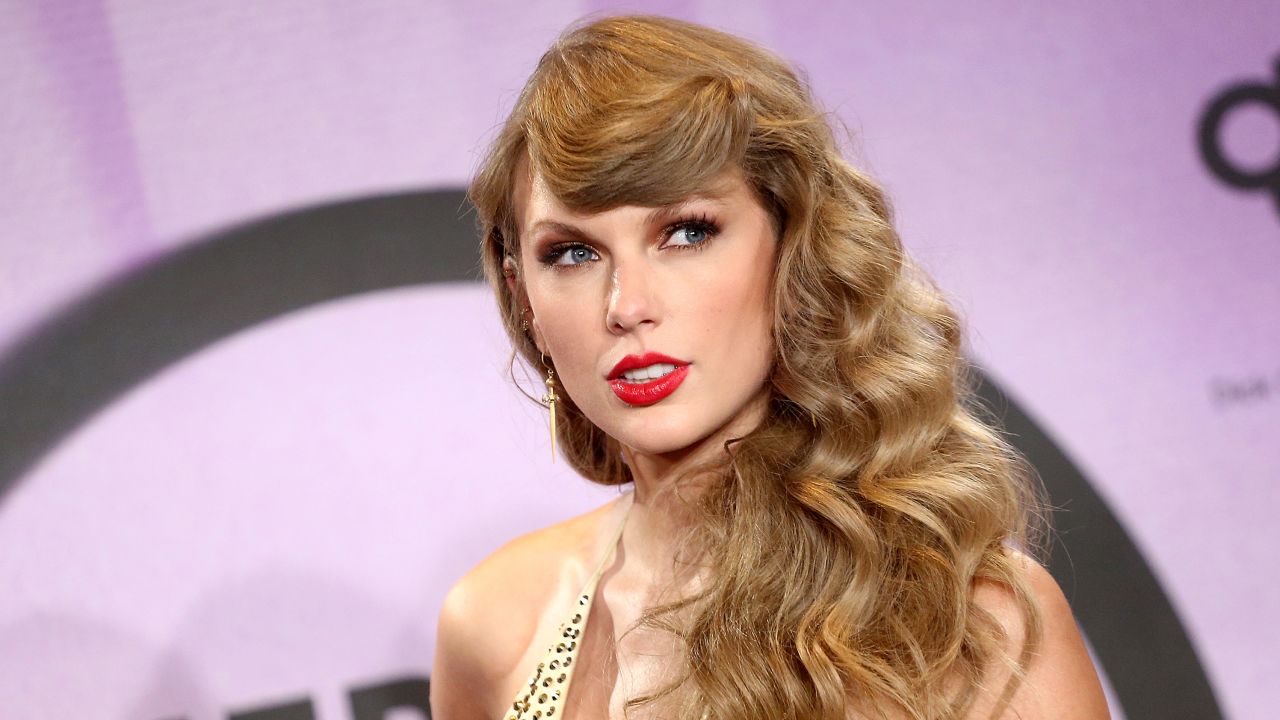 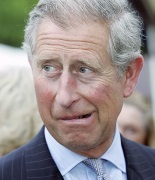 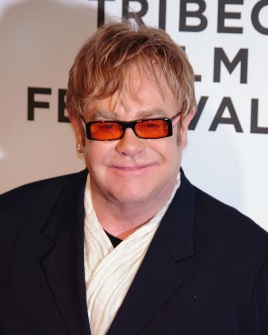 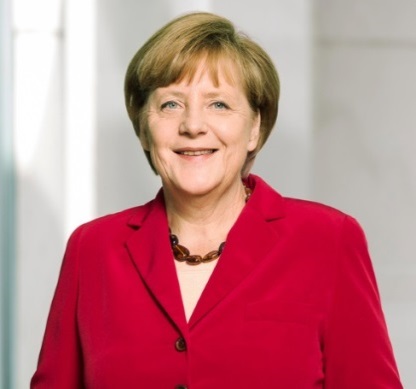 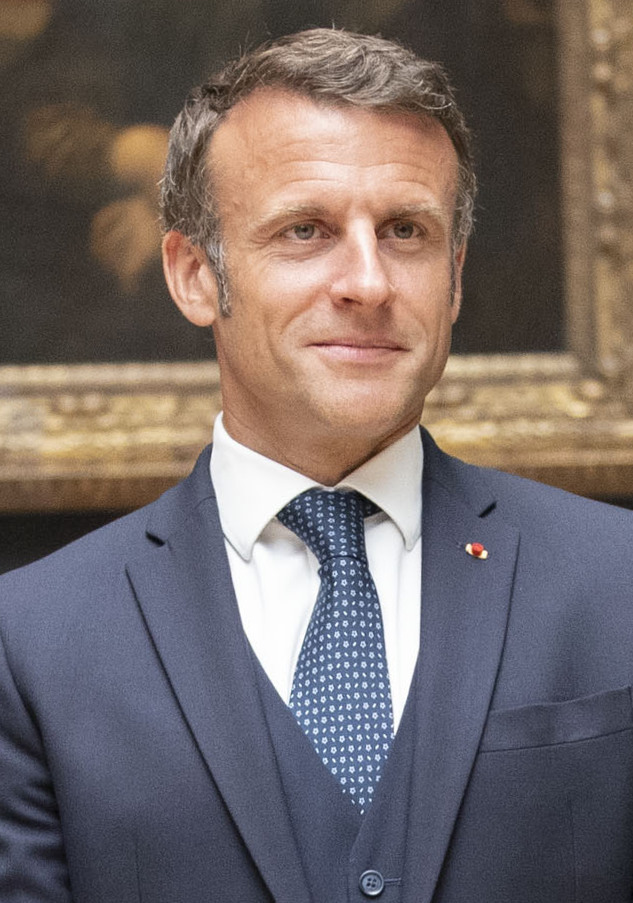 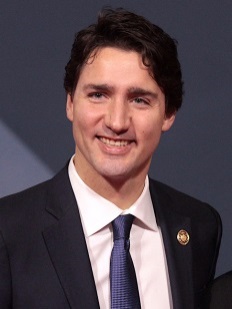 41
Independent Set
42
Example
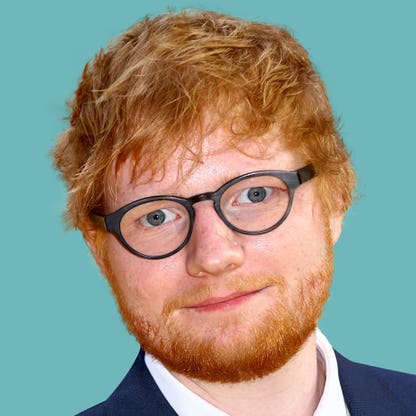 Independent set of size 6
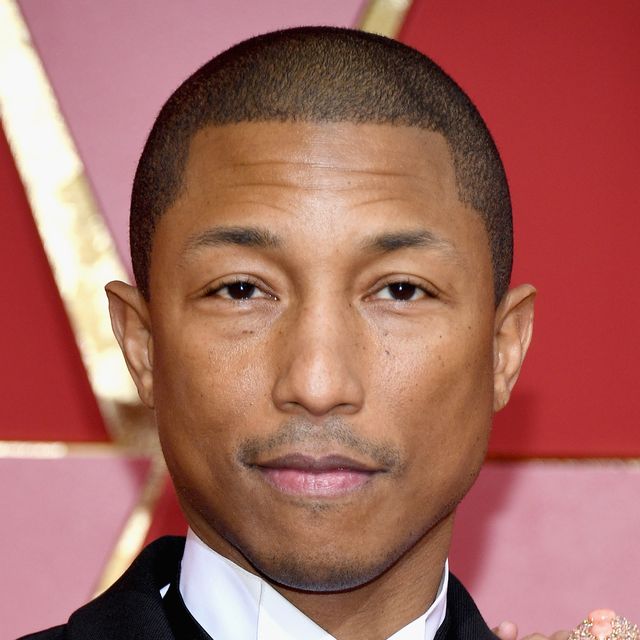 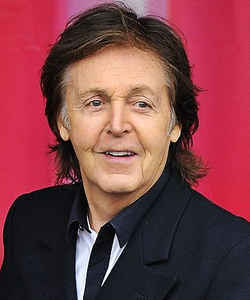 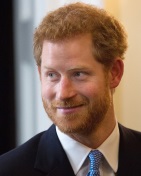 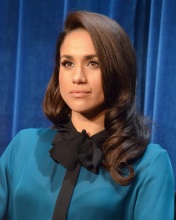 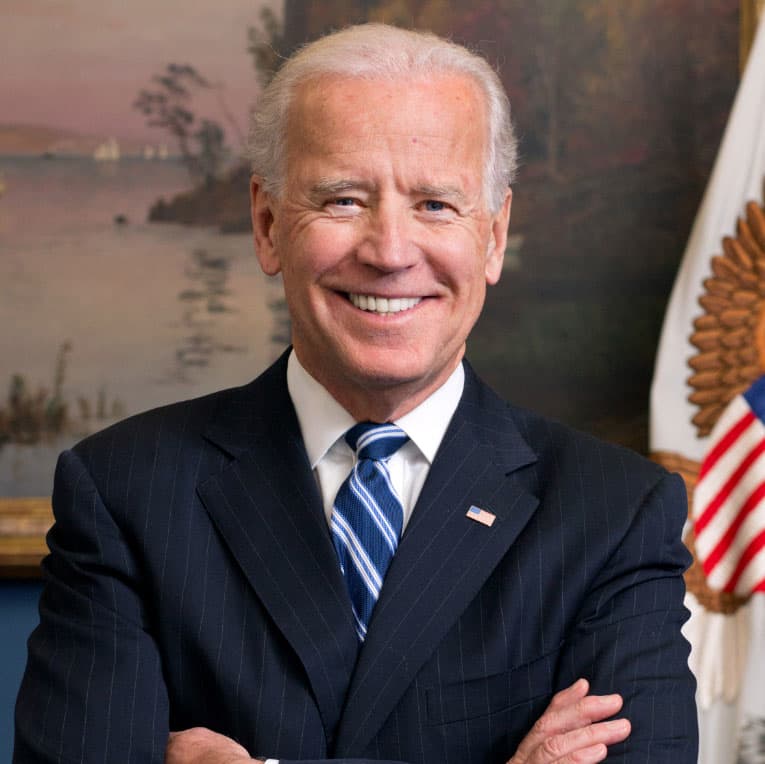 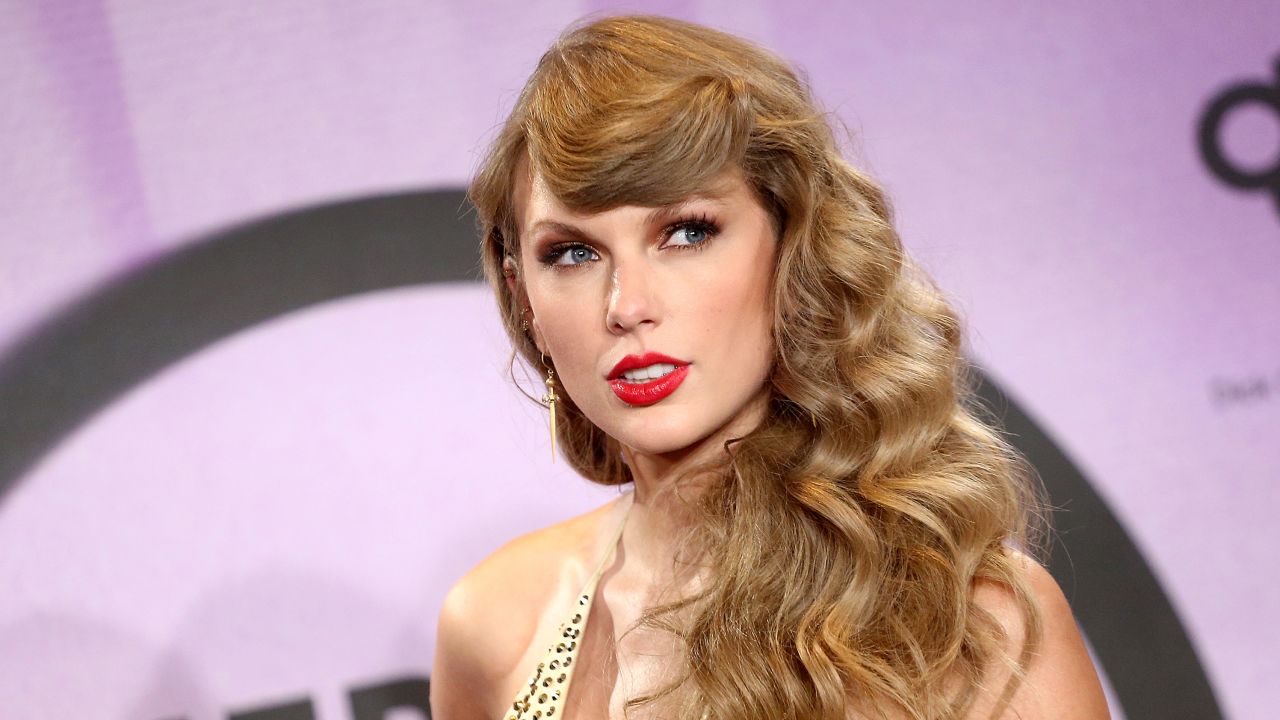 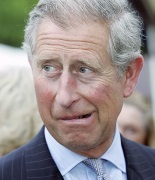 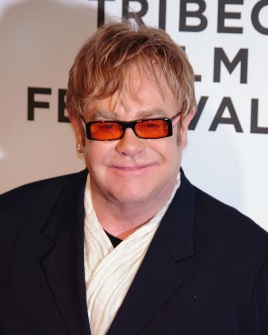 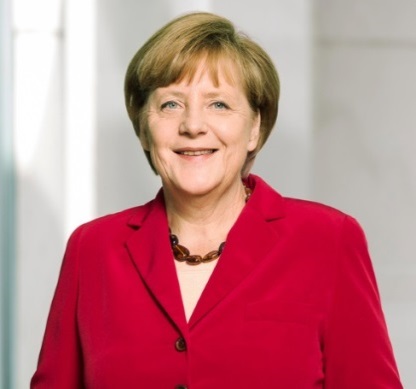 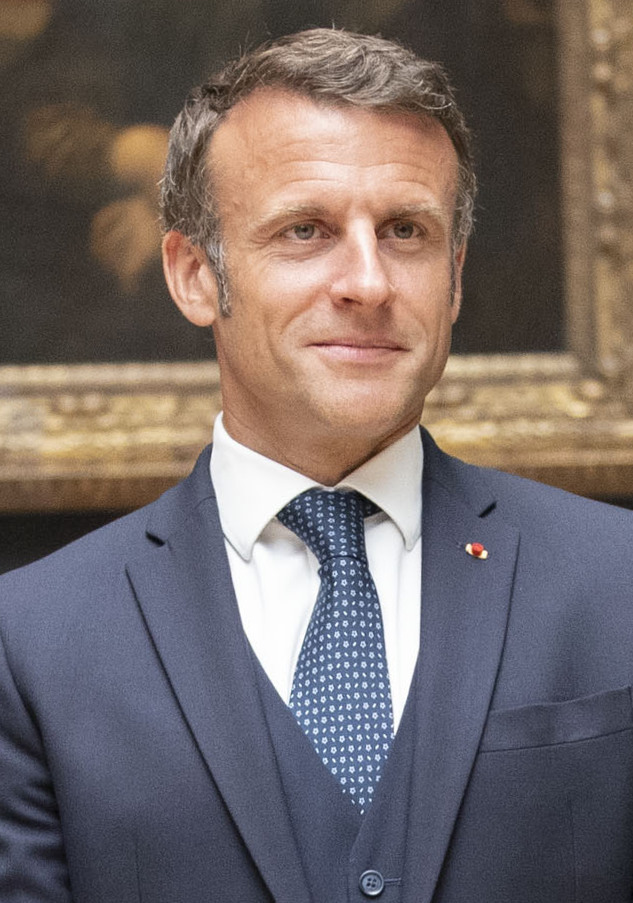 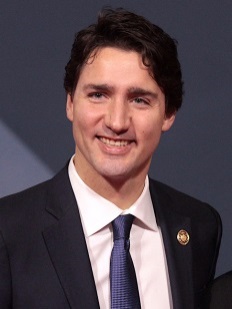 43
Solving and Verifying Independent Set
Generalized Baseball
45
Generalized Baseball
Need to place defenders on bases such that every edge is defended
How many defenders would suffice?
46
Vertex Cover
47
Example
Vertex cover of size 5
48
Solving and Verifying Vertex Cover
Checkers
Go
Chess
Vertex Cover
Independent Set
Hamiltonian Path
Cryptography
Prime factorization
Sorting
Shortest Path
Euler Path
Gap?
Unknown!
Way Cool!
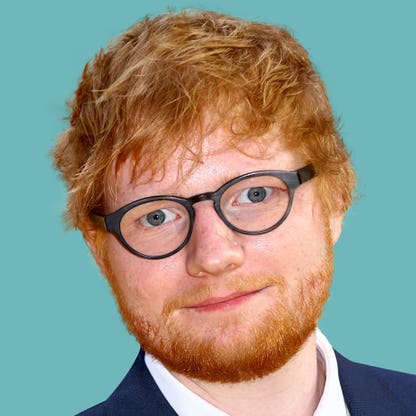 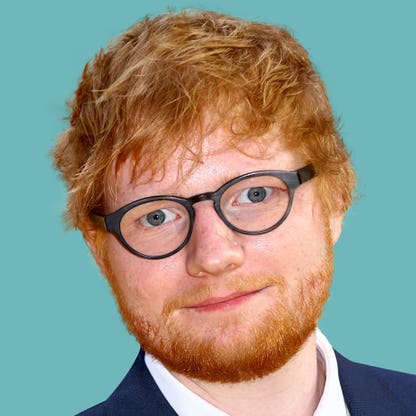 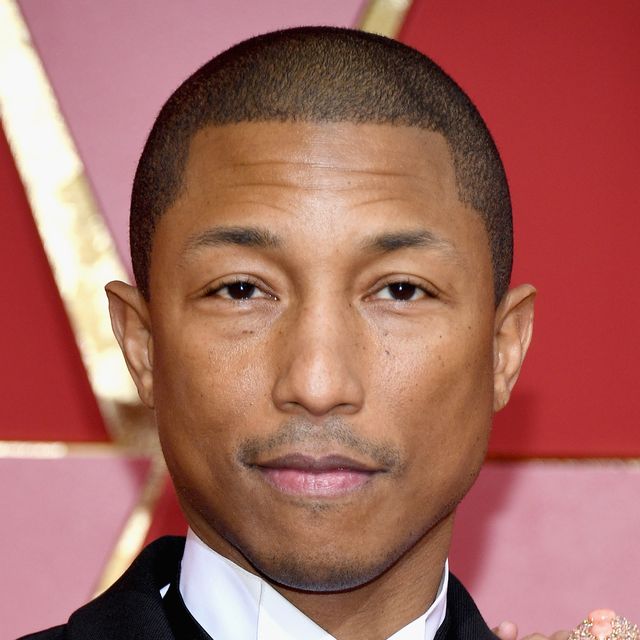 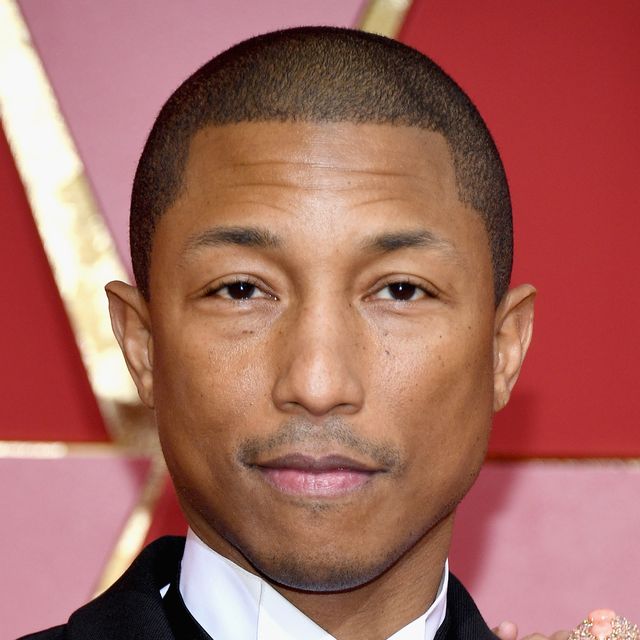 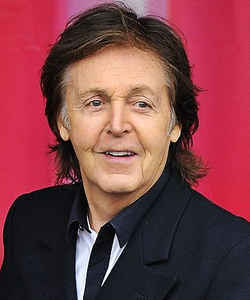 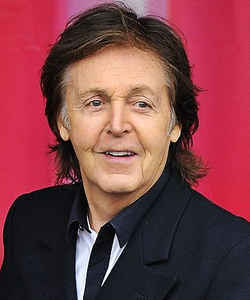 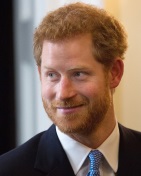 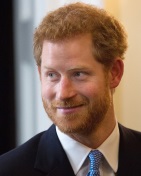 Independent Set
Vertex Cover
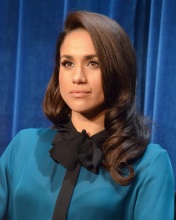 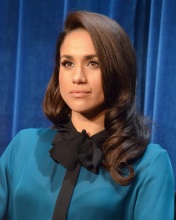 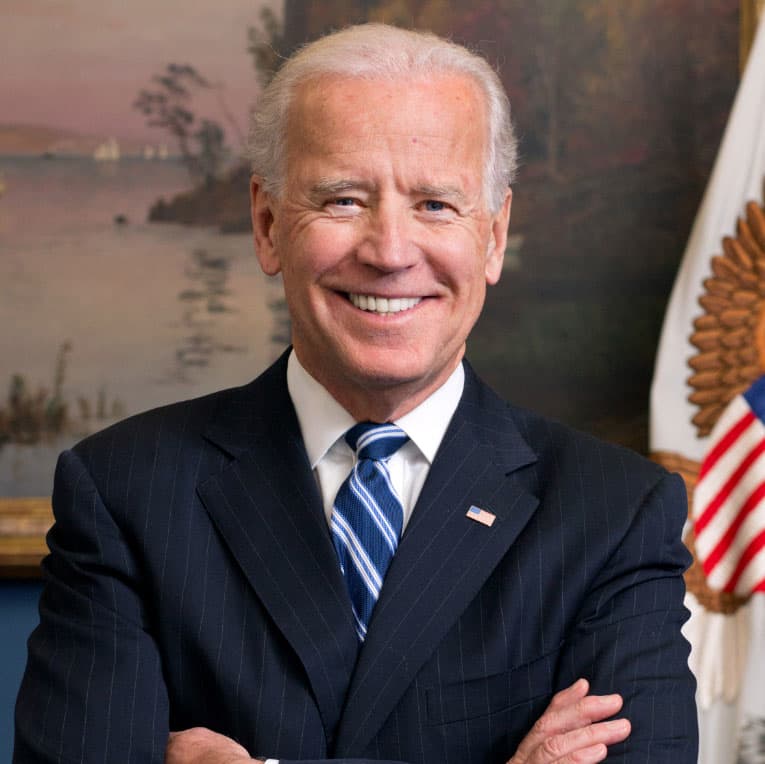 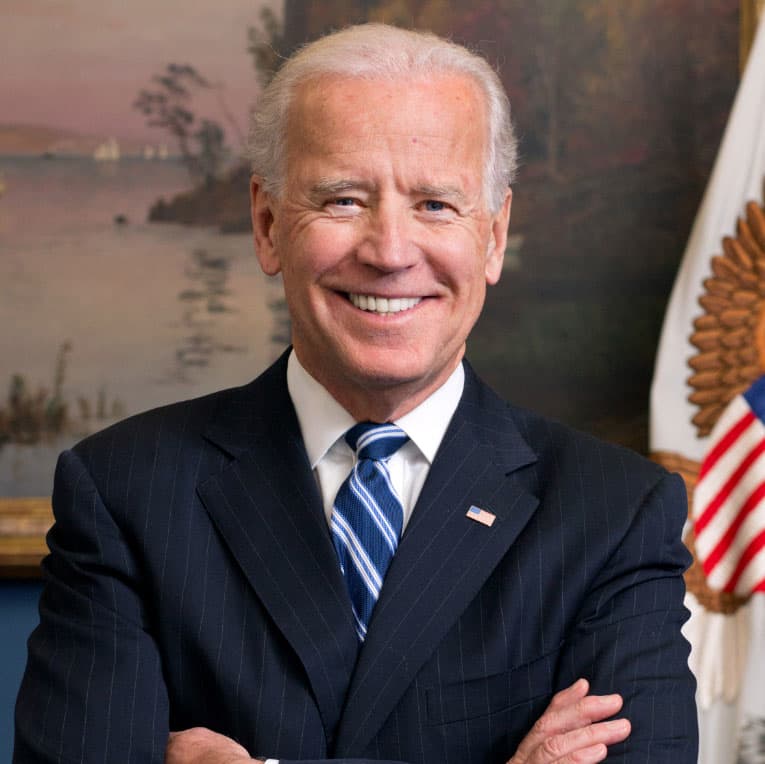 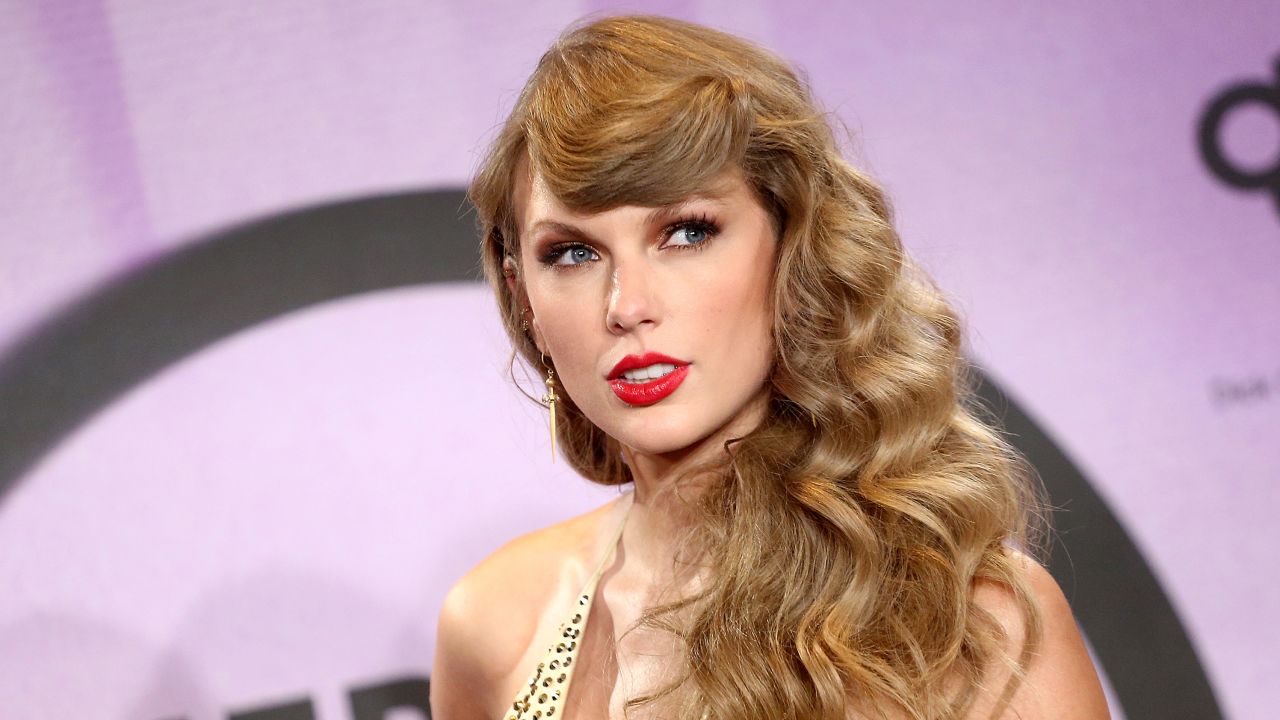 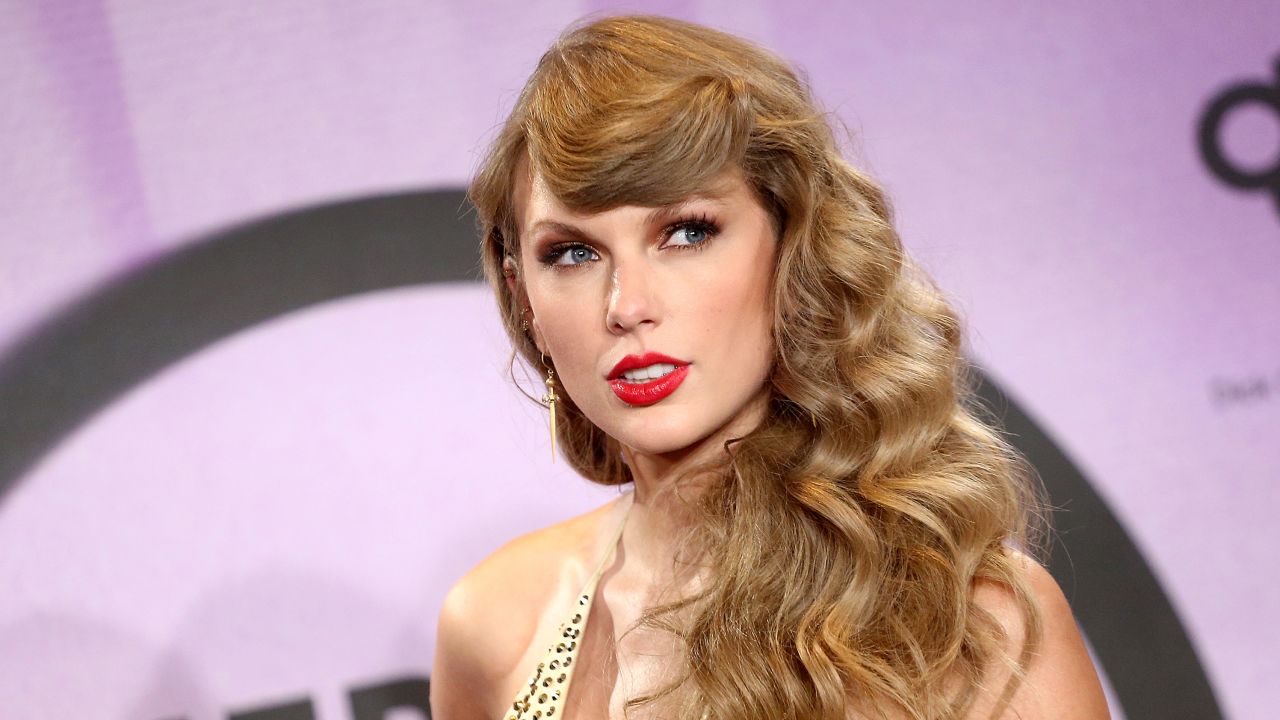 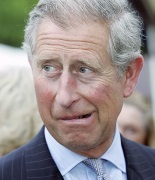 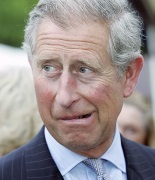 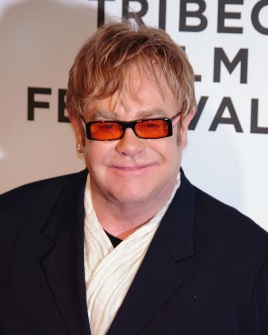 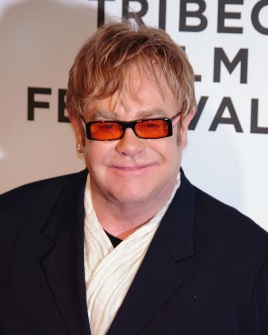 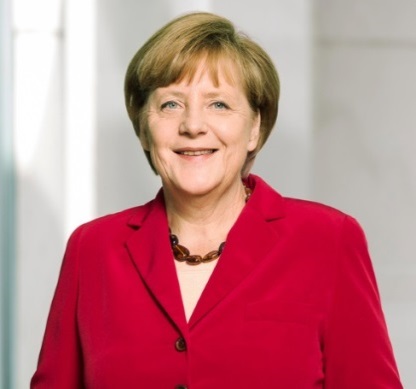 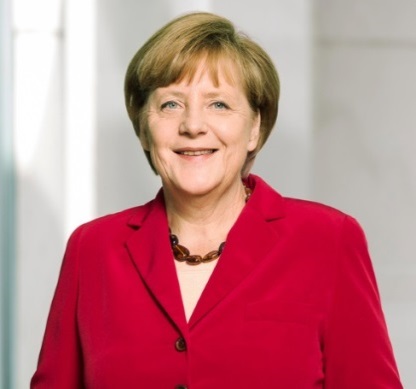 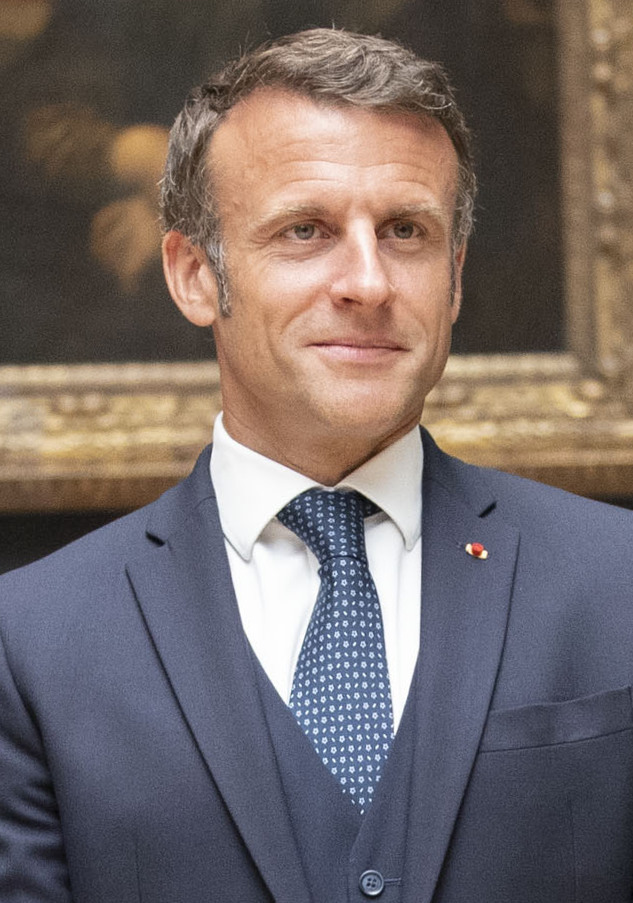 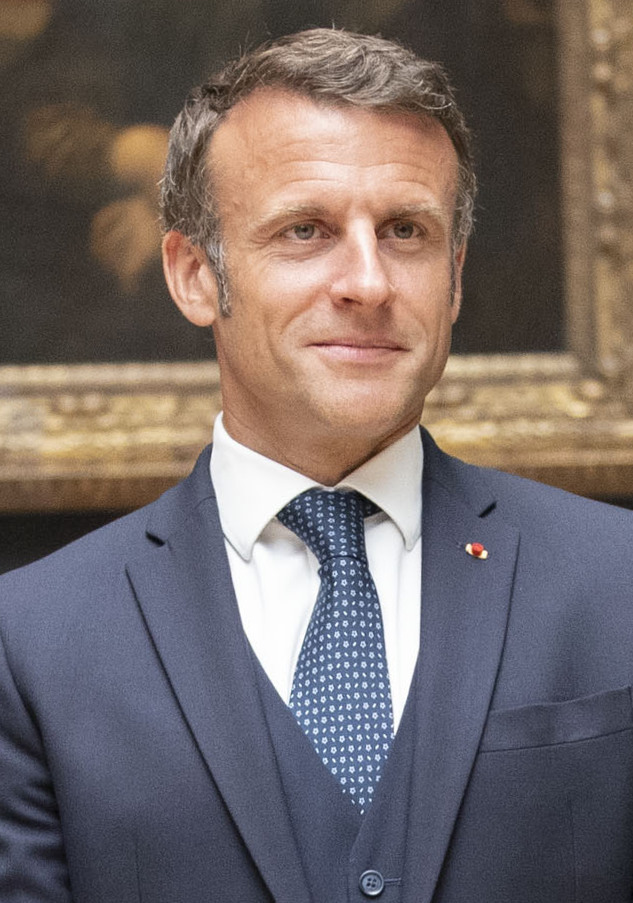 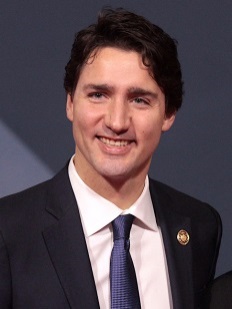 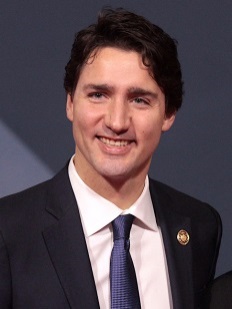 51
Way Cool!
Vertex Cover
Independent Set
52
Solving Vertex Cover and Independent Set
NP-Complete
Checkers
Go
Chess
Vertex Cover
Independent Set
Hamiltonian Path
Cryptography
Prime factorization
Sorting
Shortest Path
Euler Path
Gap?
Unknown!
Overview
Why should YOU care?